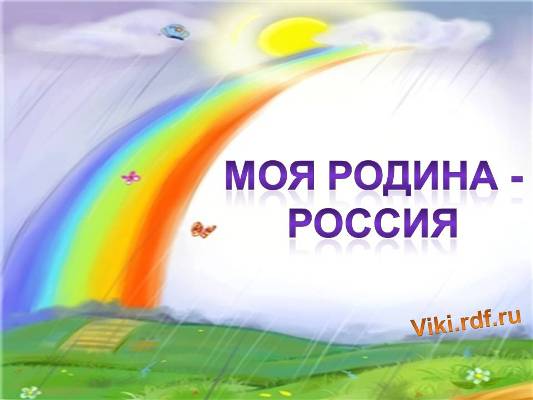 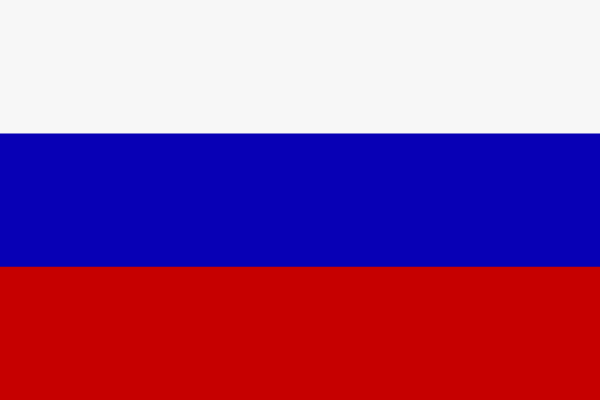 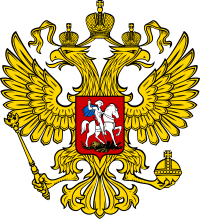 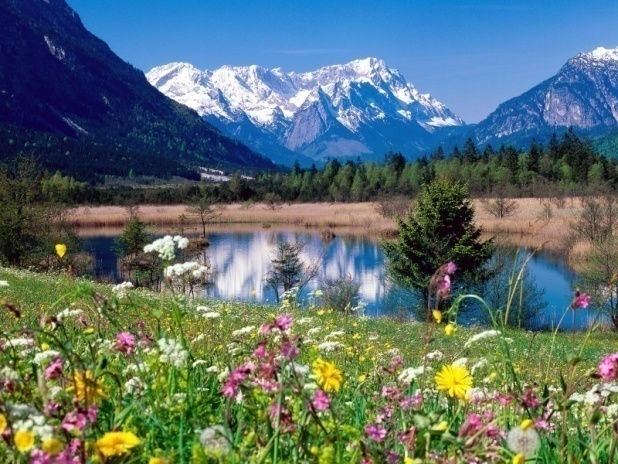 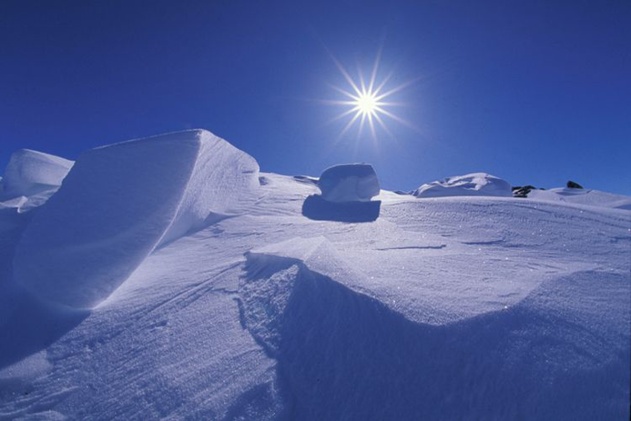 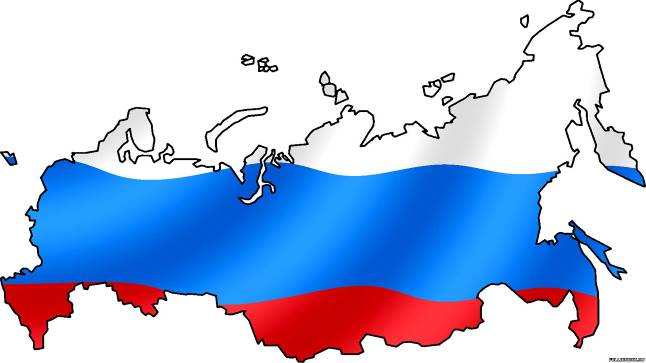 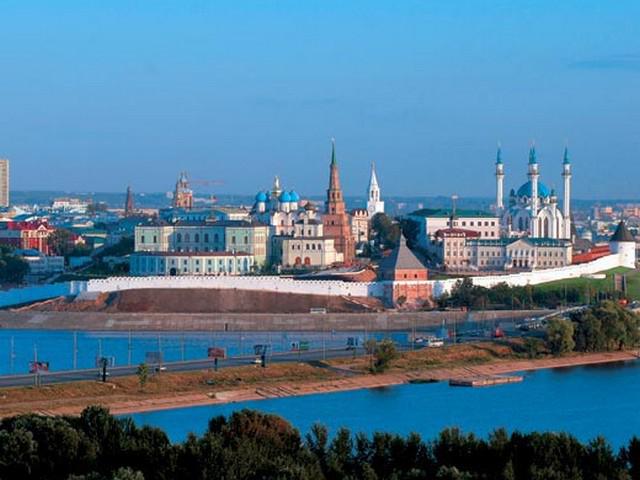 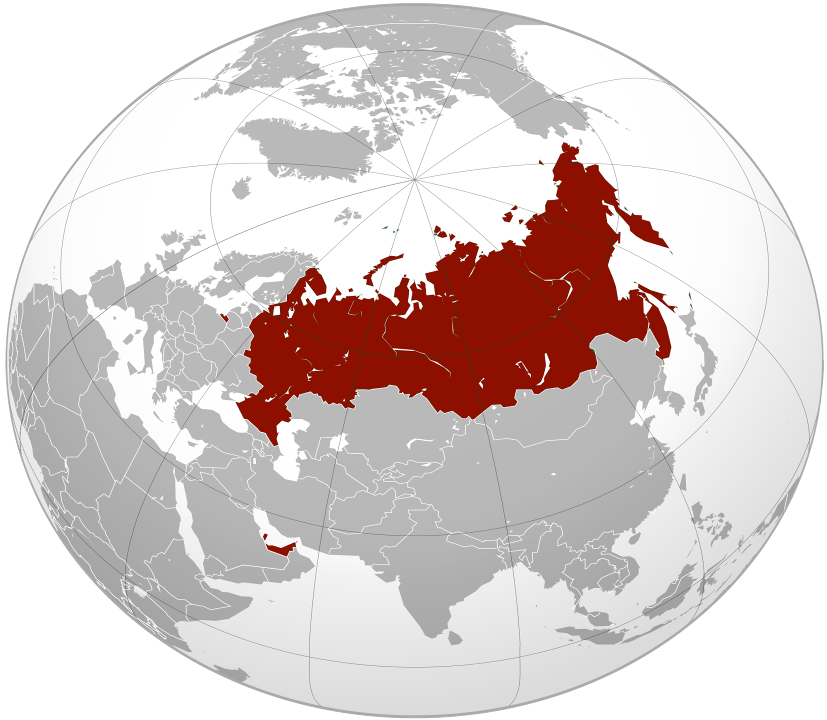 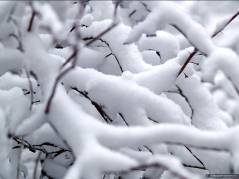 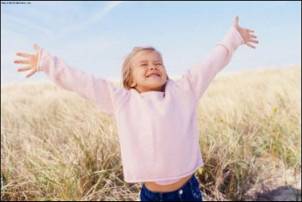 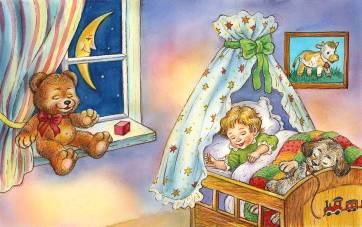 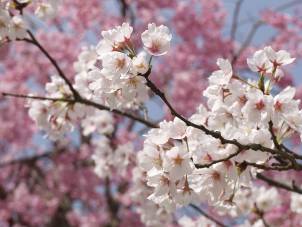 3
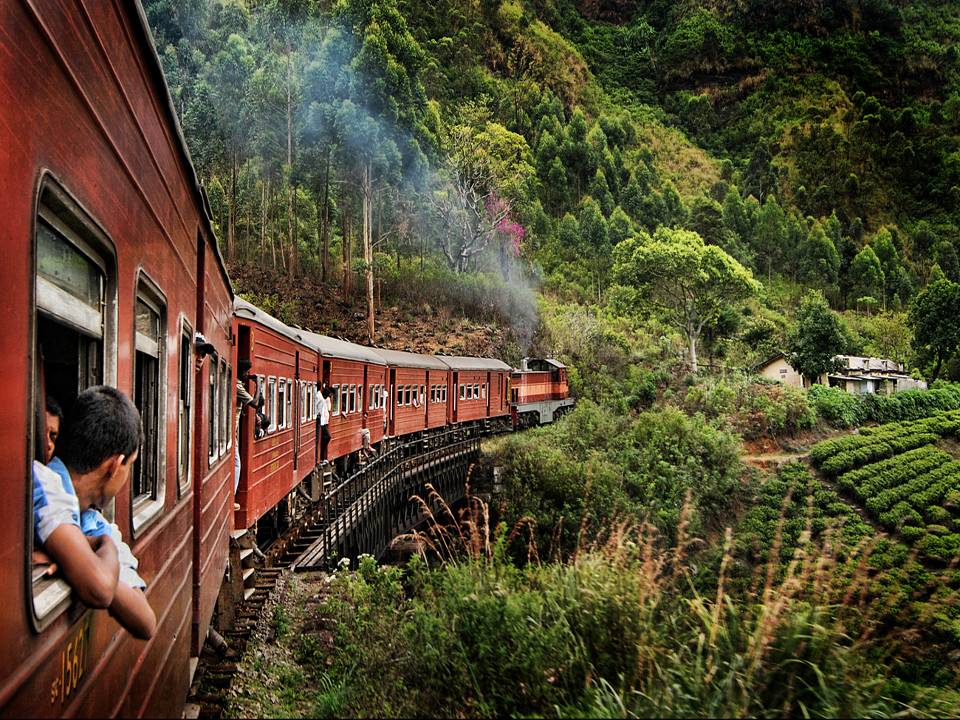 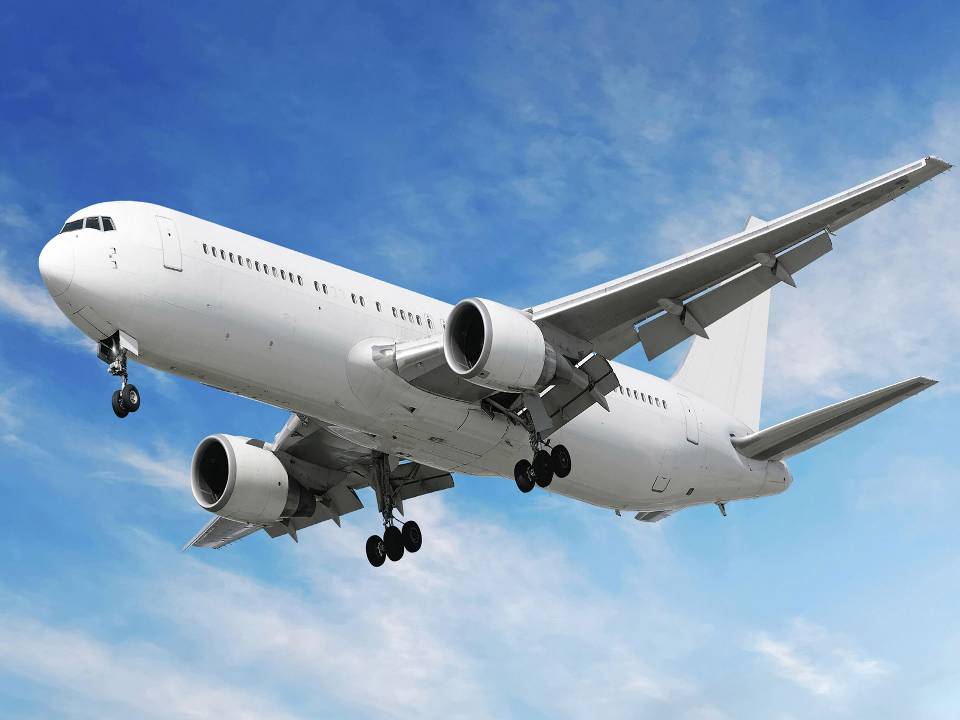 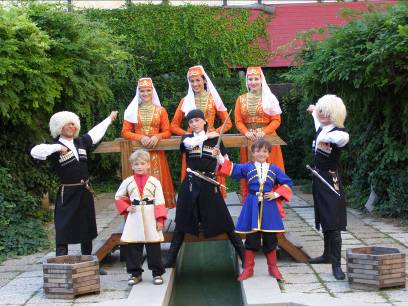 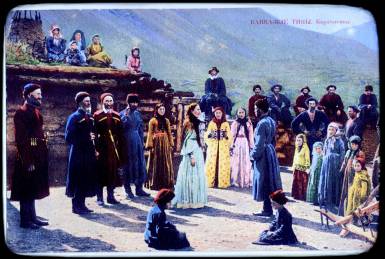 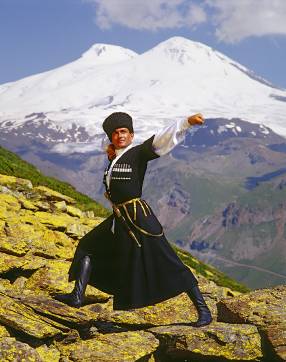 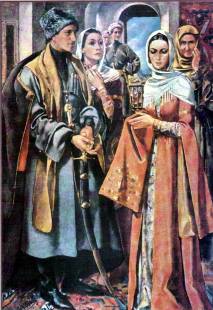 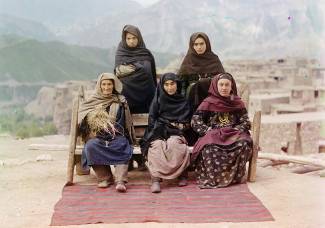 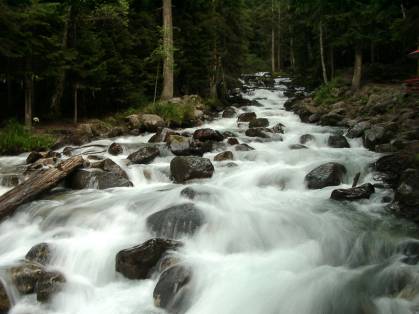 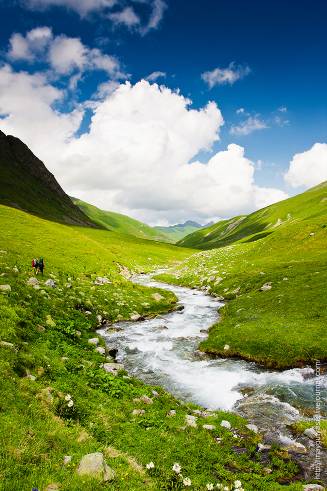 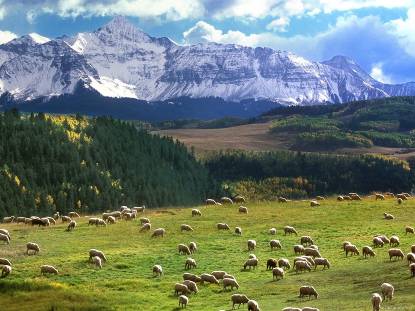 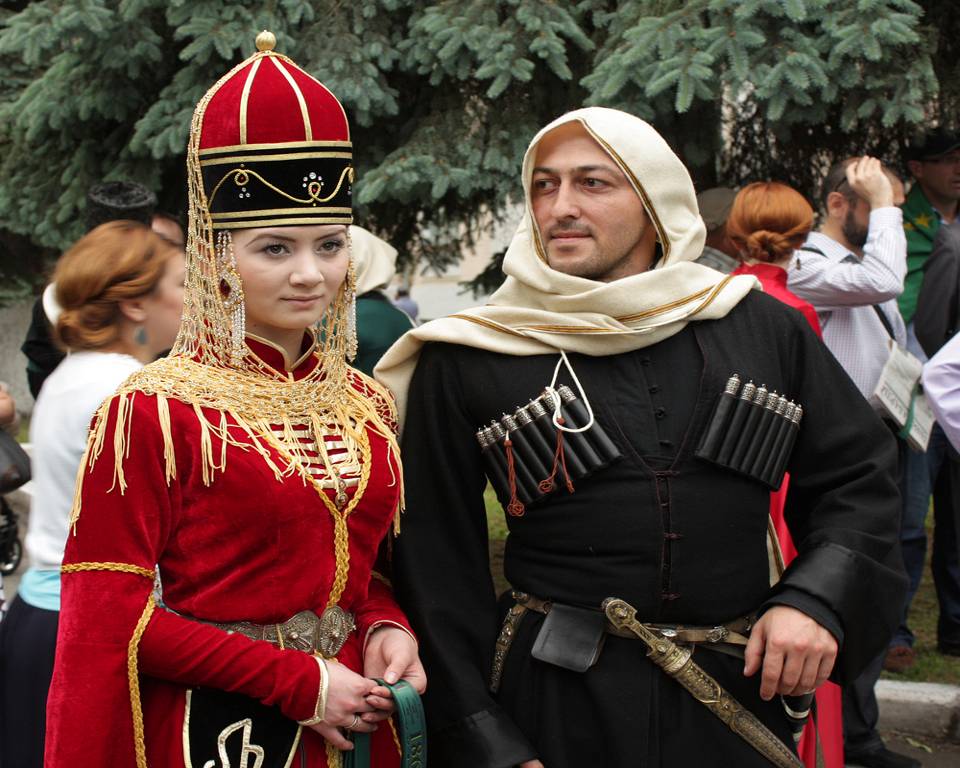 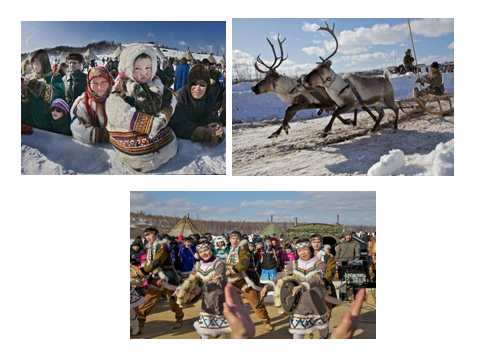 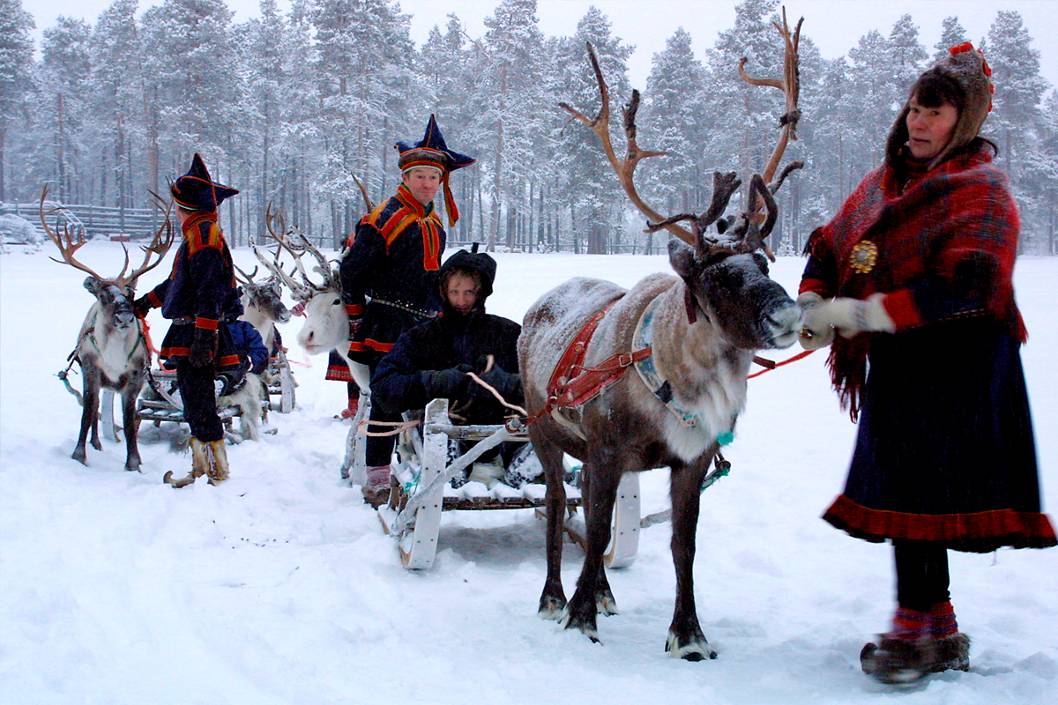 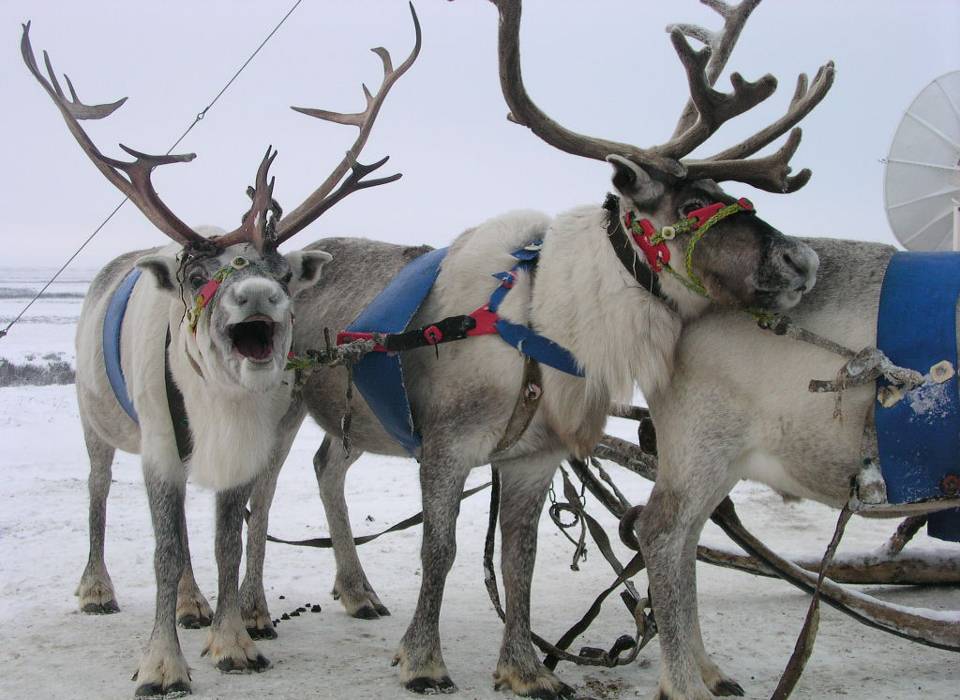 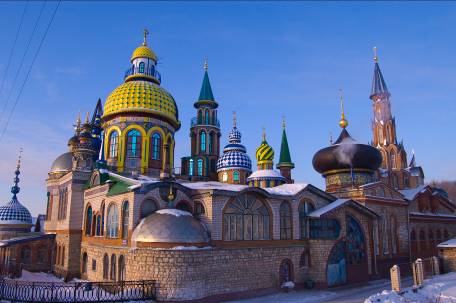 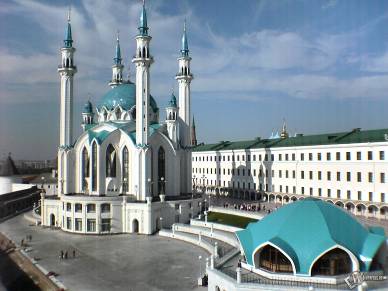 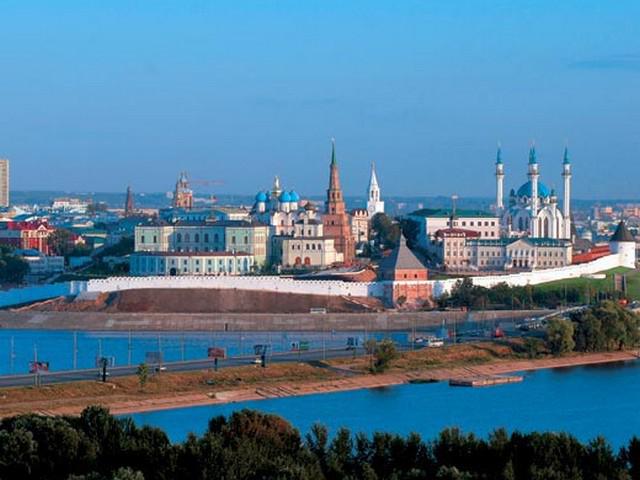 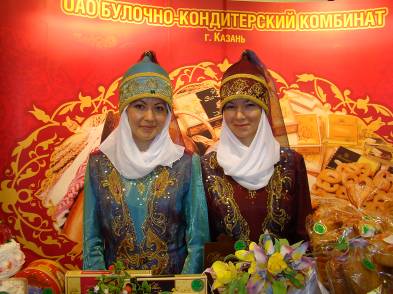 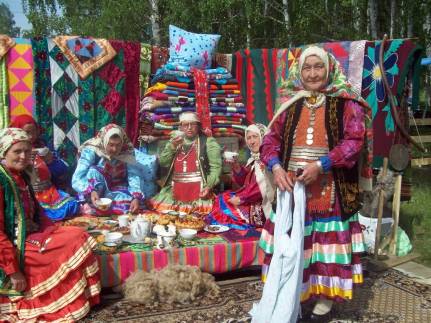 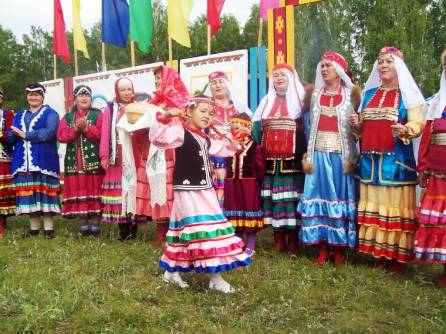 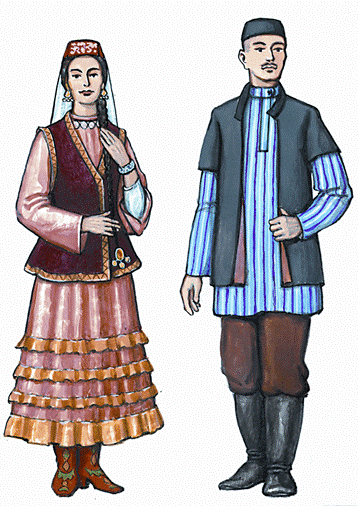 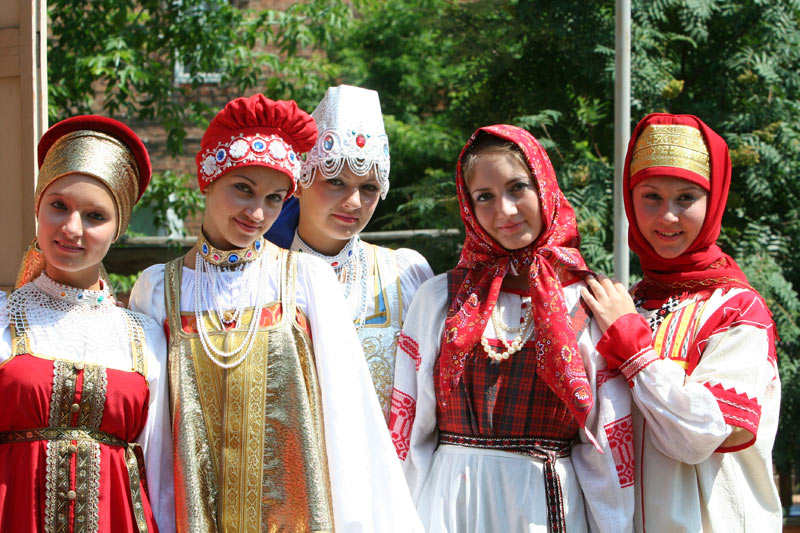 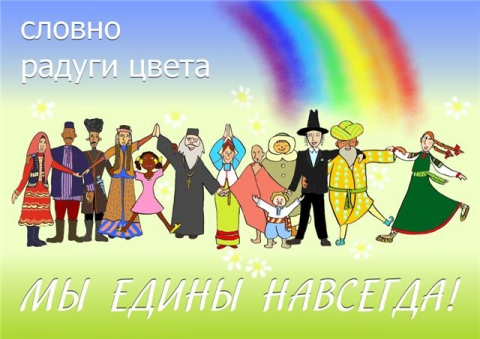 http://www.o-detstve.ru/ Портал «О детстве»
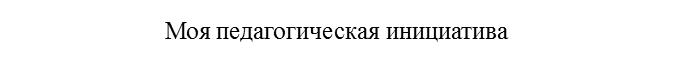